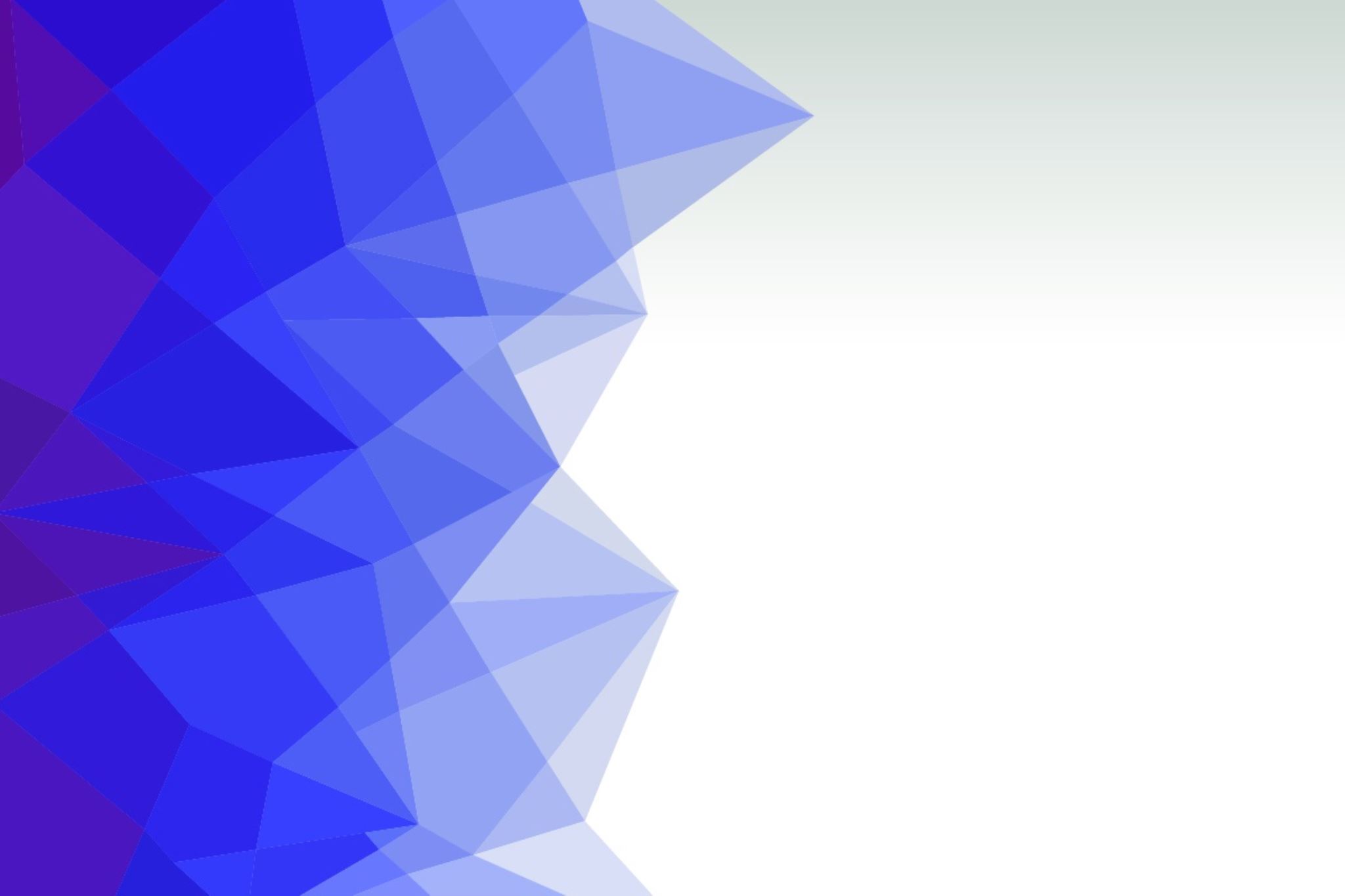 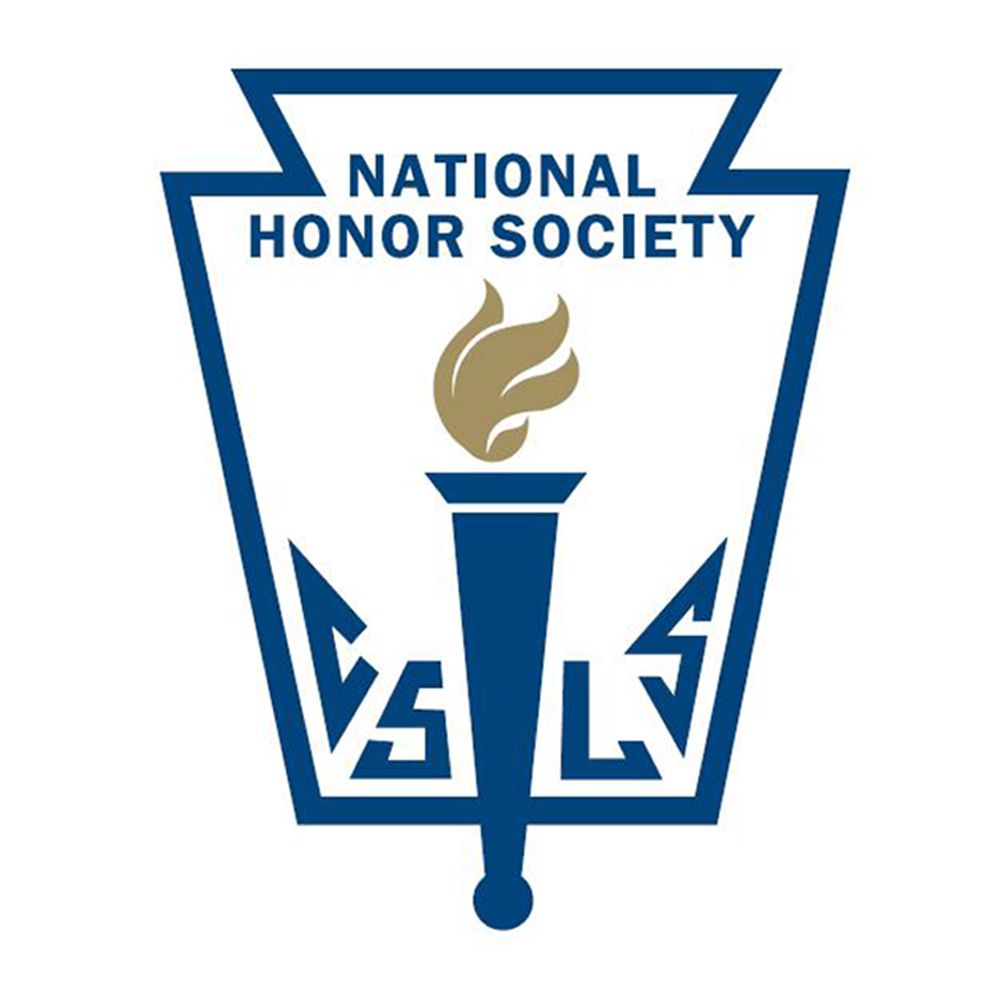 National Honor Society 2023-2024
General Requirements
3.0 unweighted GPA AND 3.5 weighted GPA
Attendance to meetings
1 NHS event a semester
Semesterly hour requirements
Hour Requirements
20 total hours a semester
At least 6 of those hours must be from tutoring
1 NHS event
ELP tutoring
Tutoring during school
If you need a quiet place to tutor during these periods, the media center is an available space. Please ensure that you have a pass from both  YOUR teacher AND the Research teacher.
dues
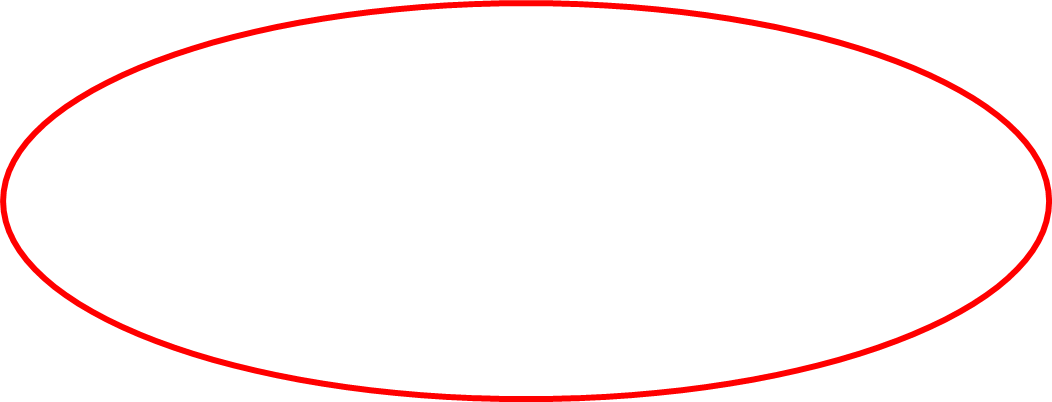 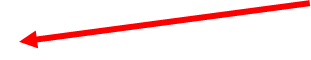 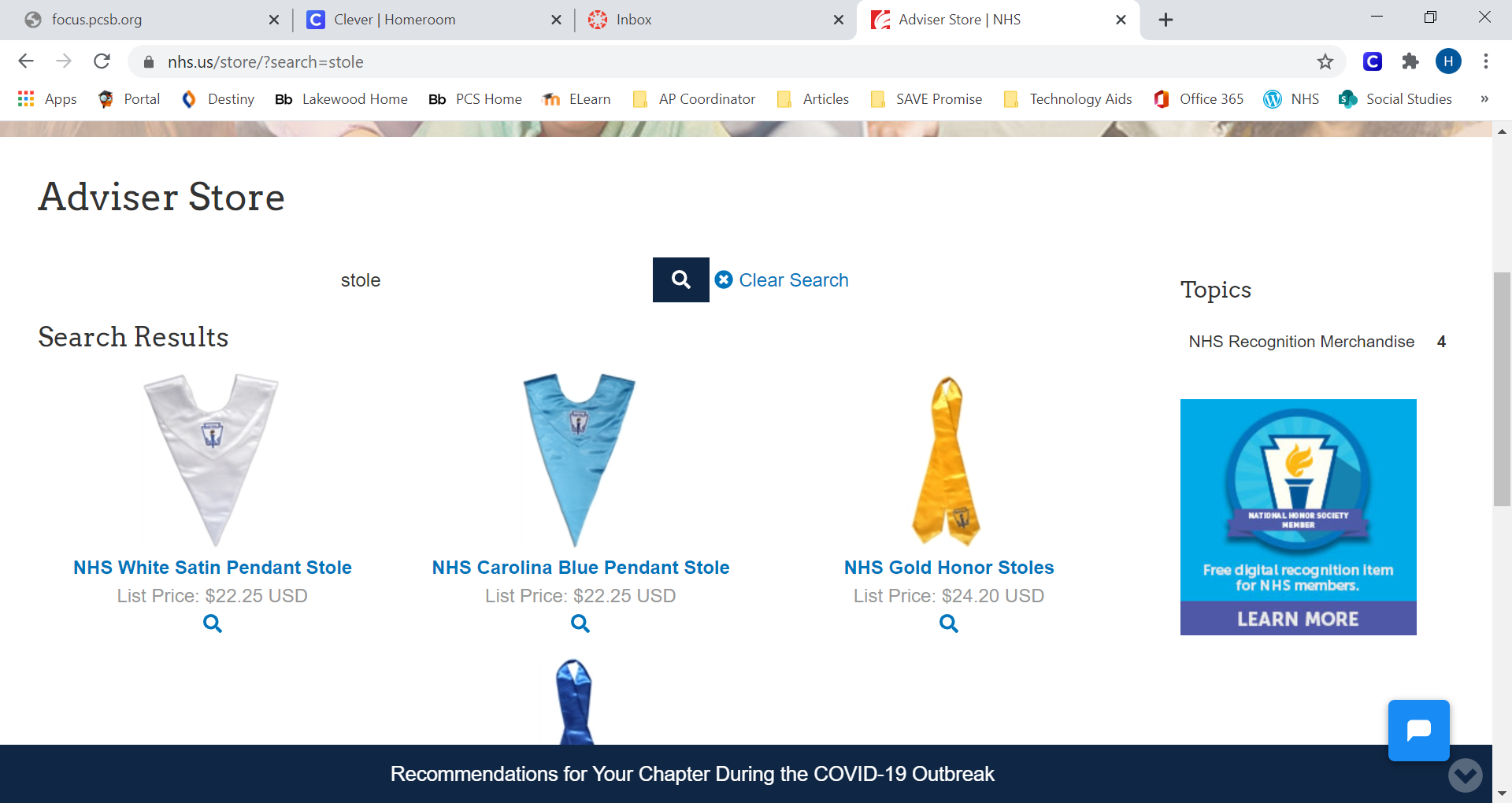 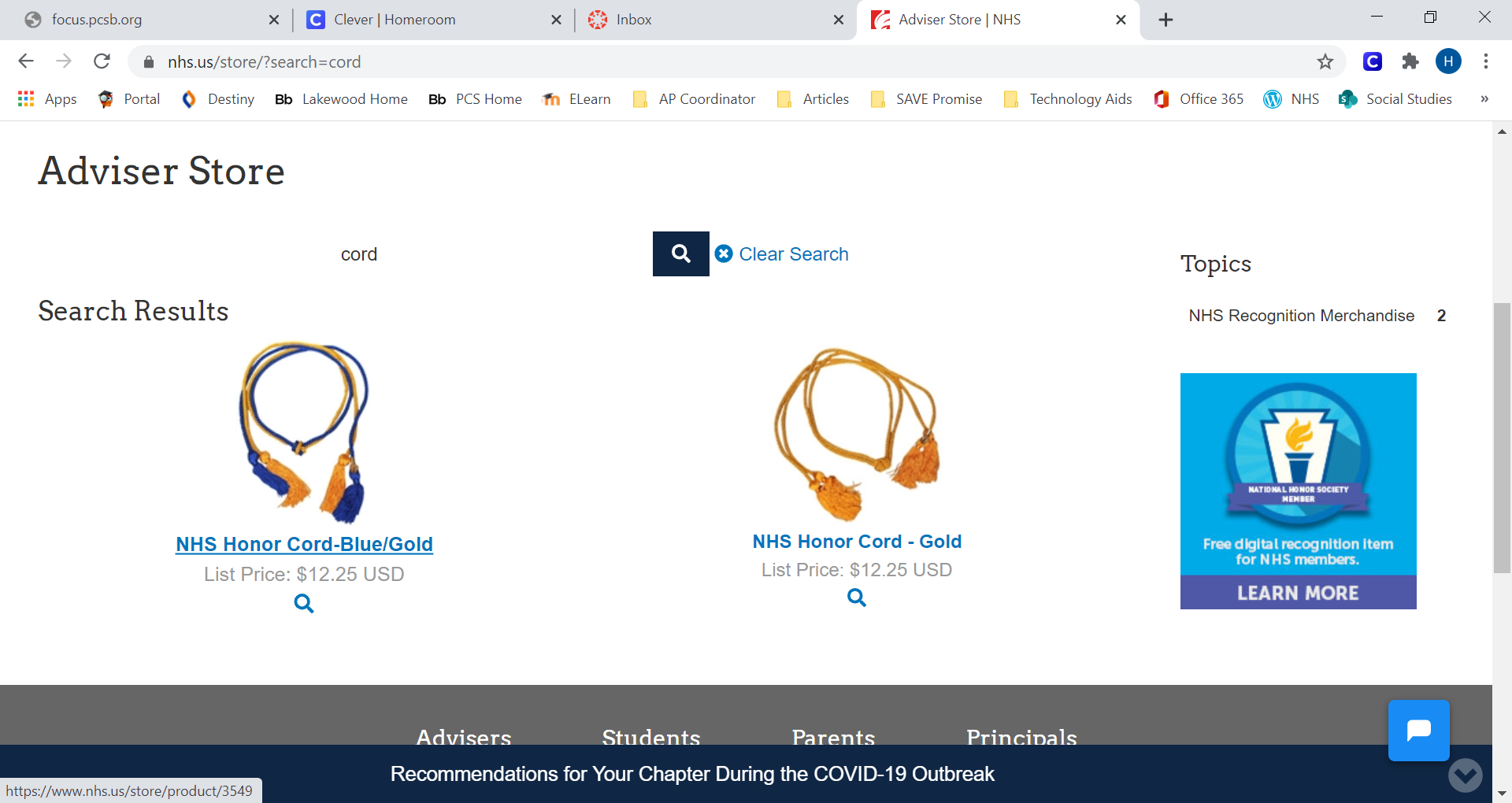 SHORT-NOTICE  Service Opportunity!
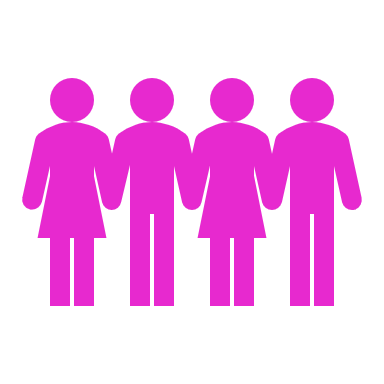 Monday, November 13th
Partner with NJHS at Bay Vista Elementary
Meet the younger generation of NJHS and speak with them about what NHS looks like in high school
Make Thanksgiving cards with the NJHS members for a local nursing home

Details
Arrive at 2:15 (meeting starts at 2:30)
Park across the street and walk over (lots of cars due to dismissal)
Bring your ID and check in at the front office
December Blood Drive
NHS EVENT!!!
WHEN?
December 5th 
(and 3 days leading up to it)
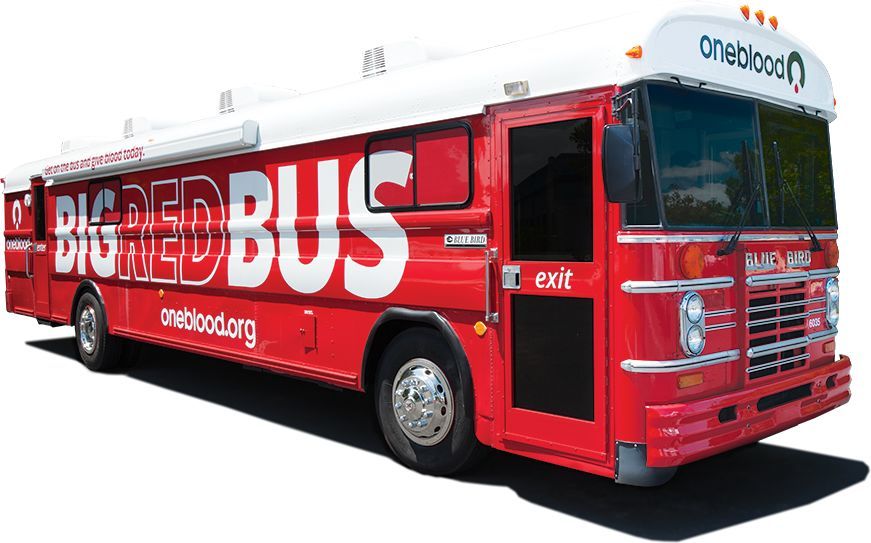 HOW?
Encourage students to sign  up (during lunches)
Help the day of the blood drive (during the school day)
Donate blood
December – The Giving Tree
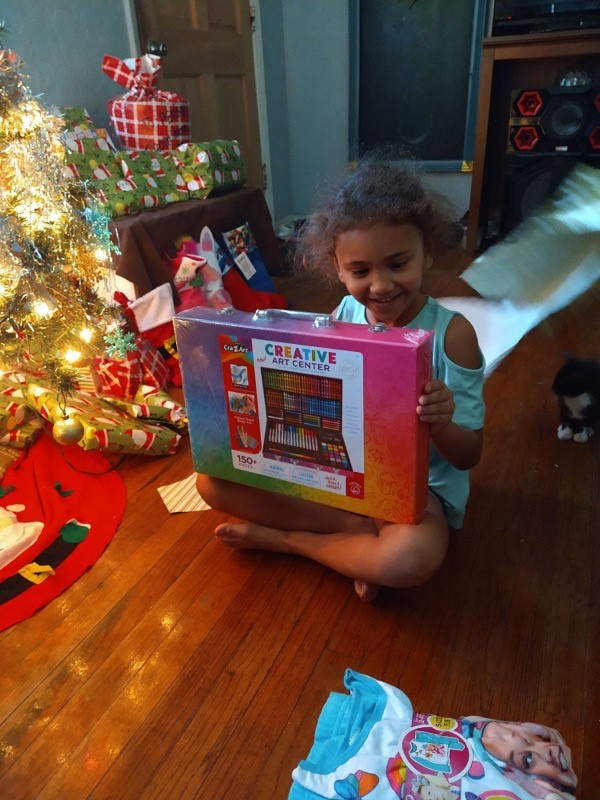 NHS EVENT!!!
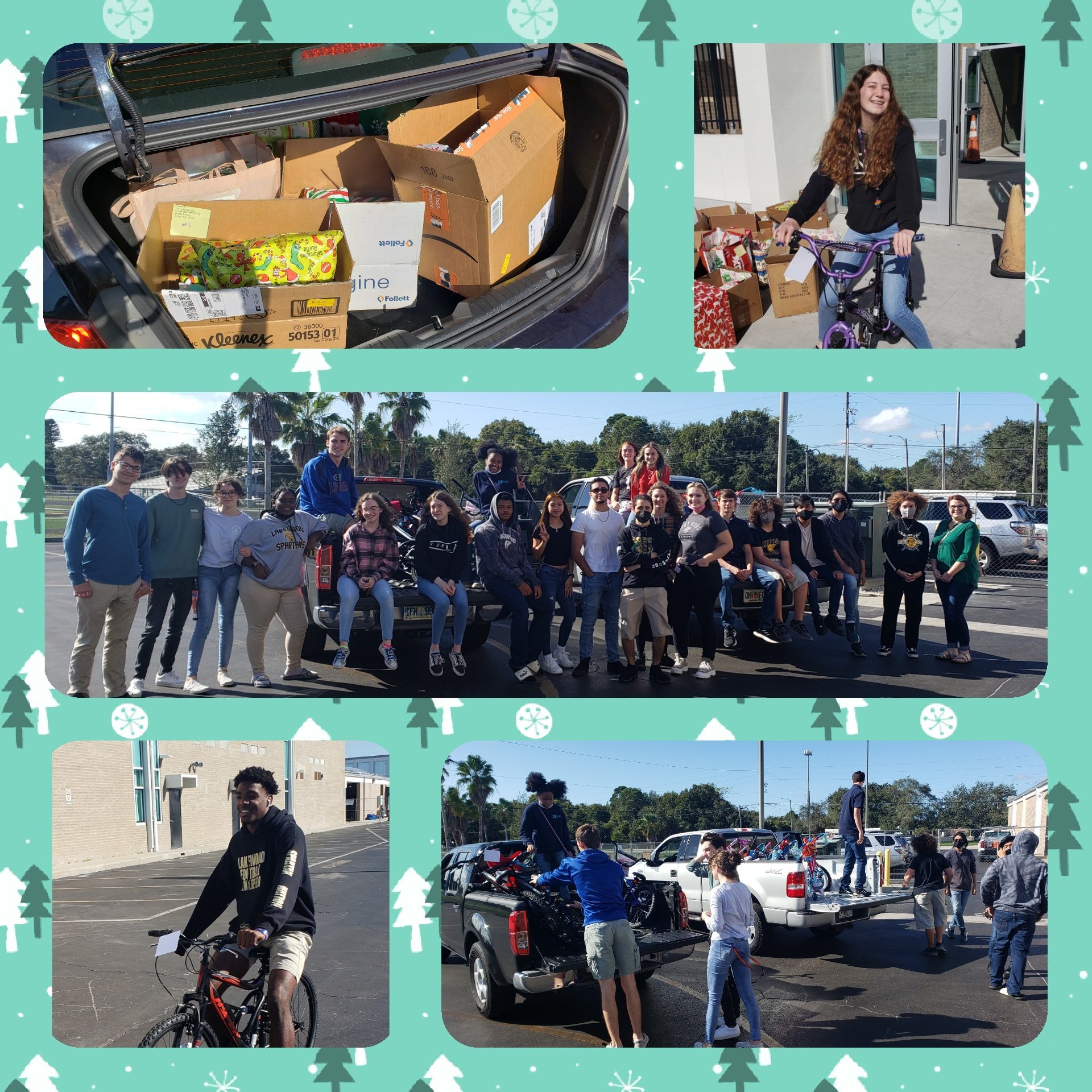 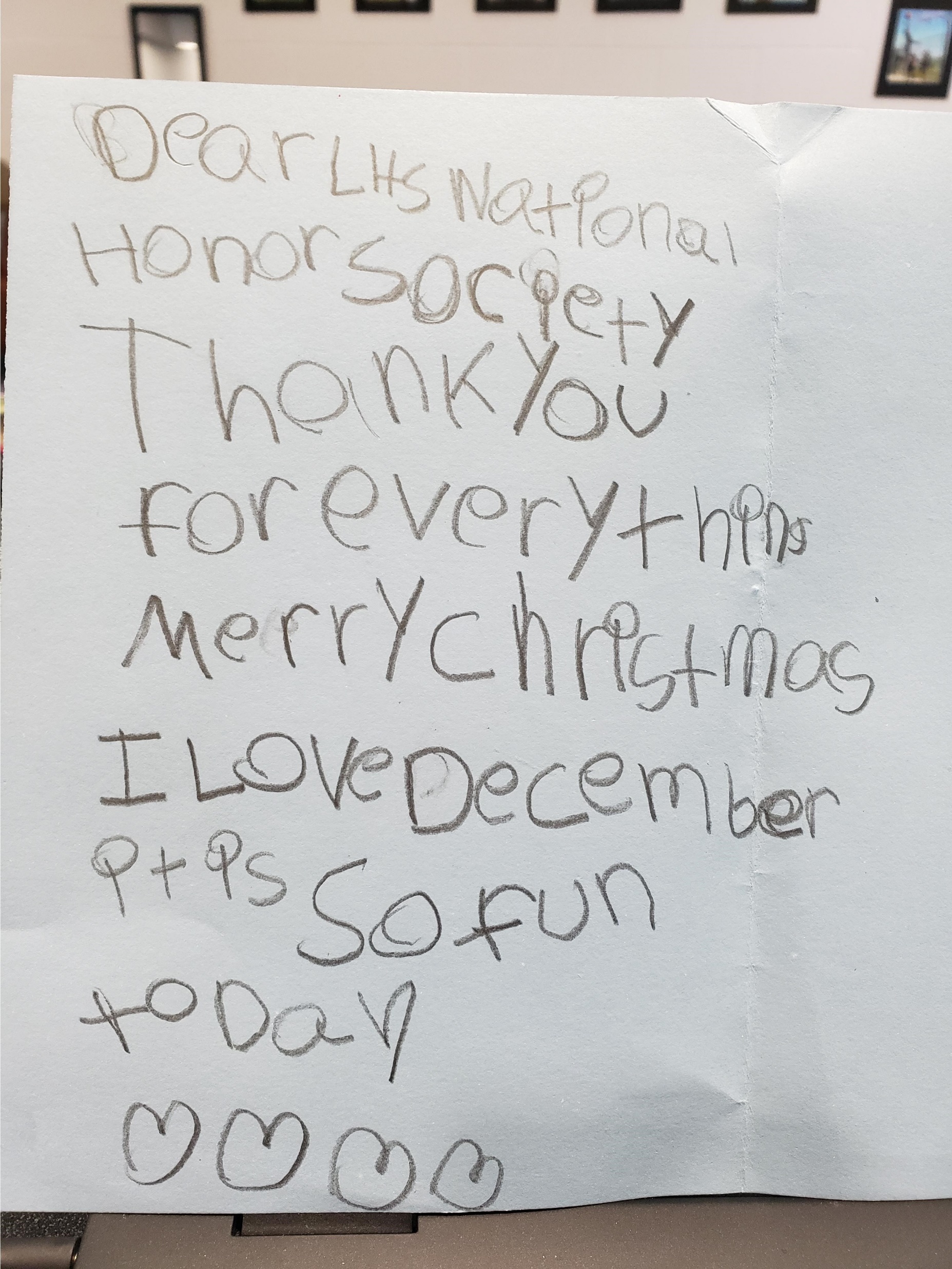 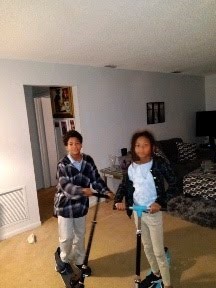 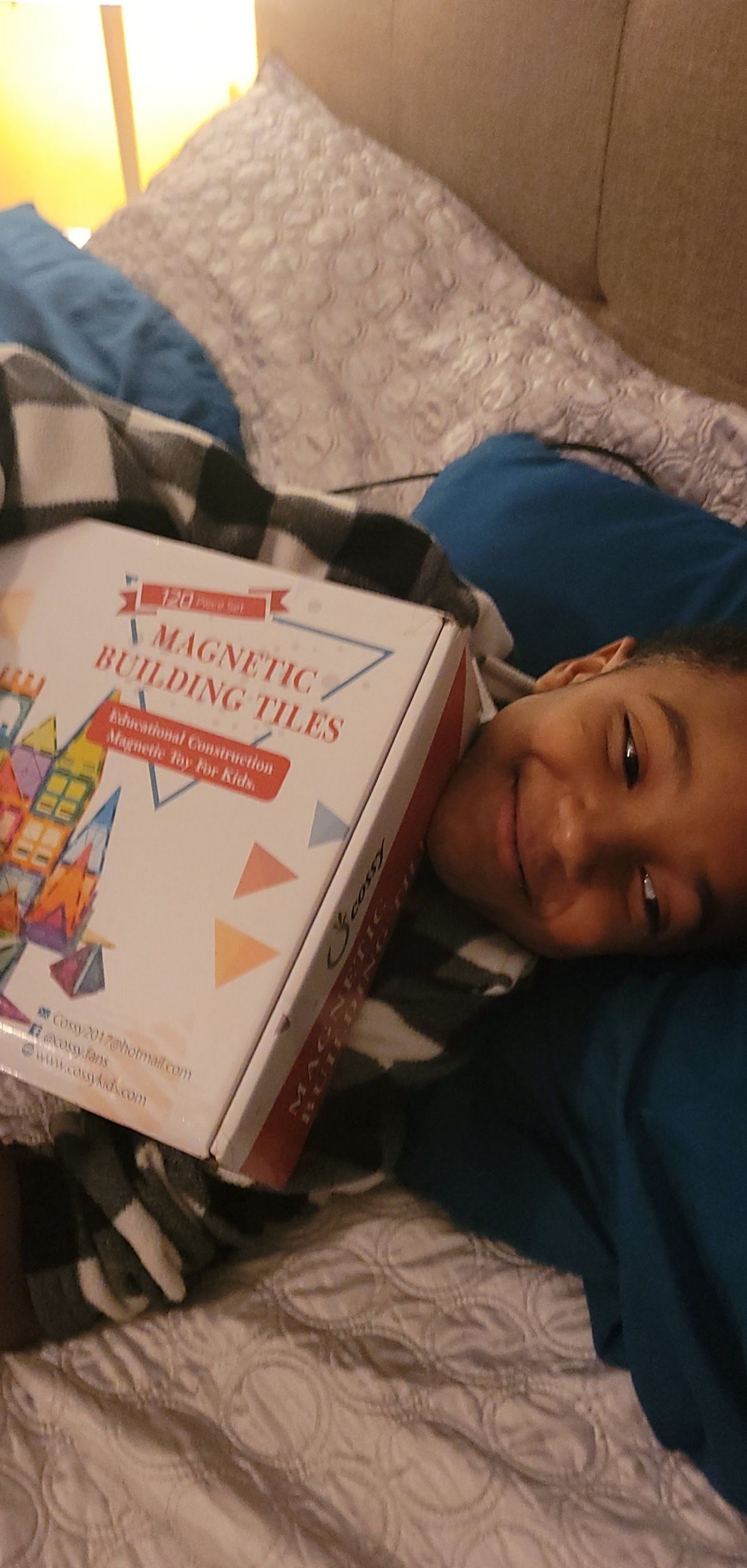 ELP signup
Remind
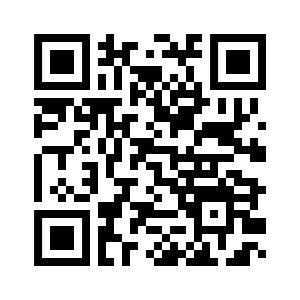 @nhsof2024
NHS Website
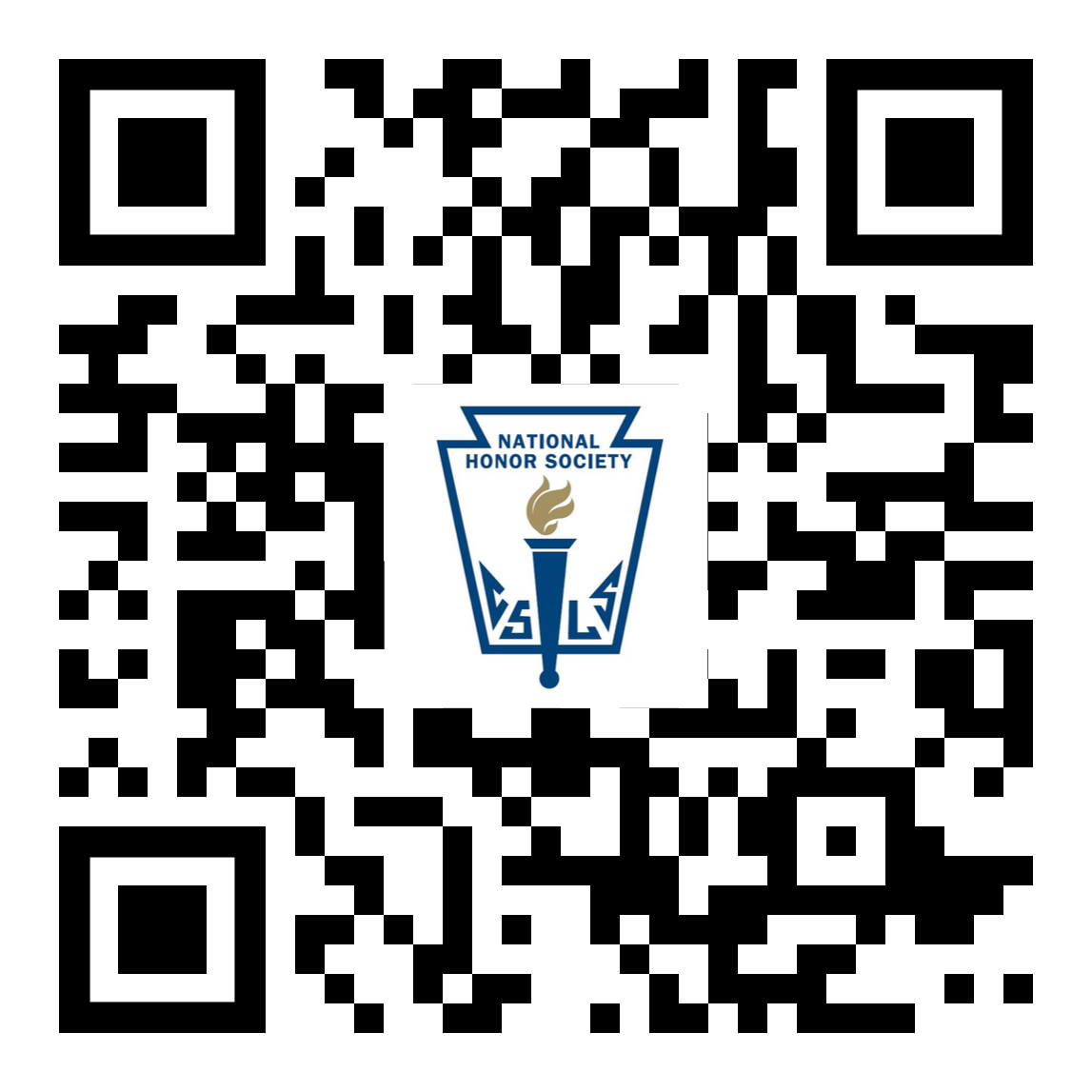 https://lwhsnhs.weebly.com/
Questions and comments
For further questions email Mrs. Robinson at Robinsonhea@pcsb.org